Том 2.
Том 3.
Том 1.
Предисловие
Из истории словарей
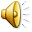 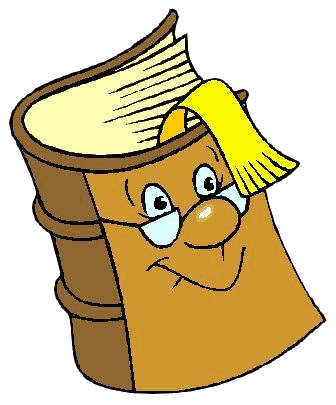 Предисловие
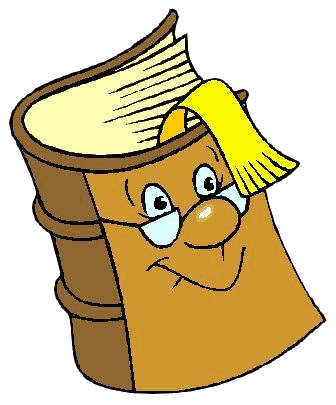 Что такое словарь?
Словарь — книга, информация в ко-торой упорядочена с помощью разбивки на небольшие ста-тьи, отсортирован- ные по названию или тематике.
Что такое словарь?
Различают энциклопеди-ческие и лингвисти-ческие словари.
С развитием компью-терной техники всё большее распростране-ние получают электрон-ные словари и онлайн-словари.
Том 1. История словарей.
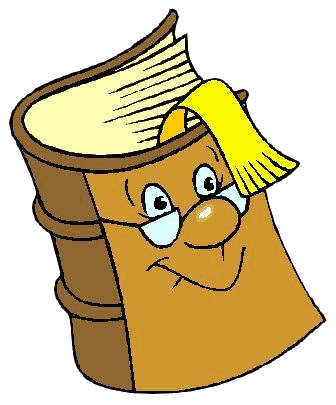 История словаря.
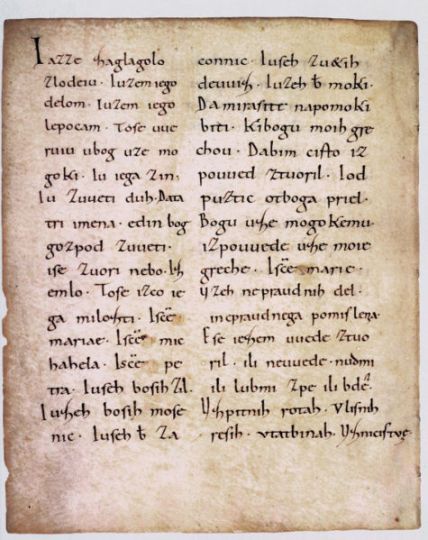 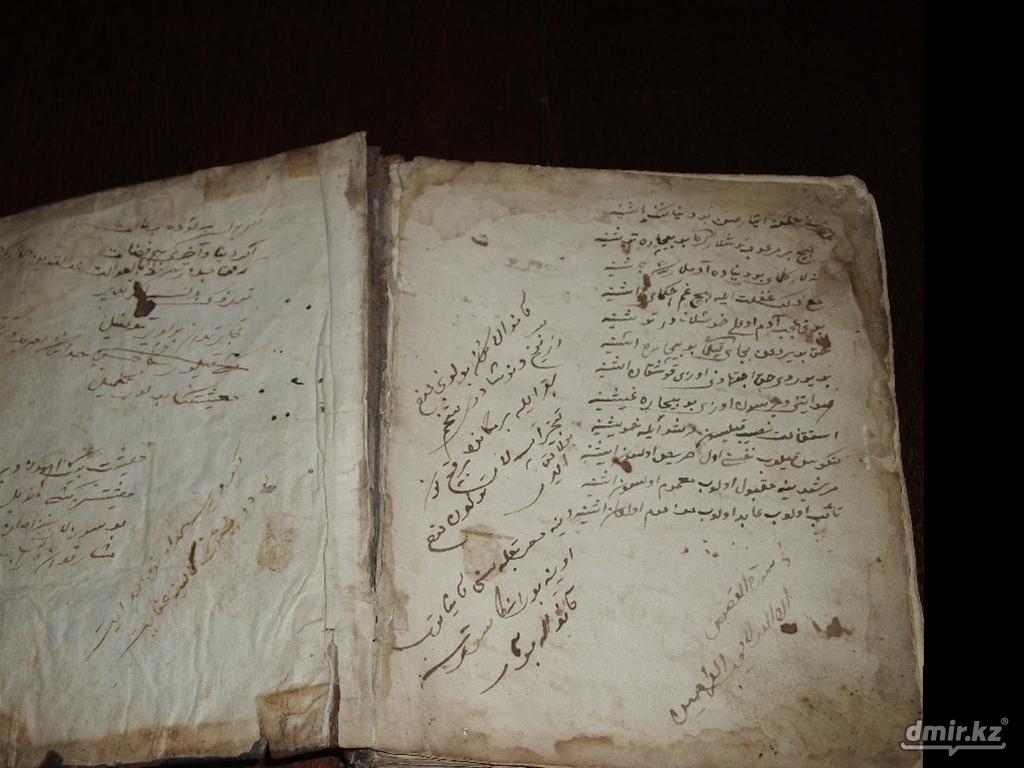 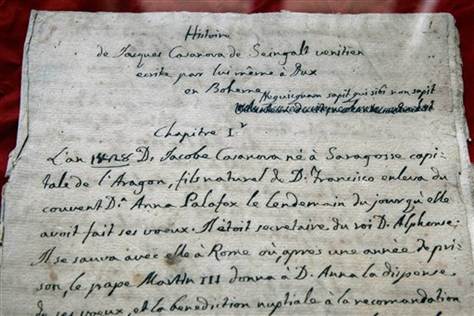 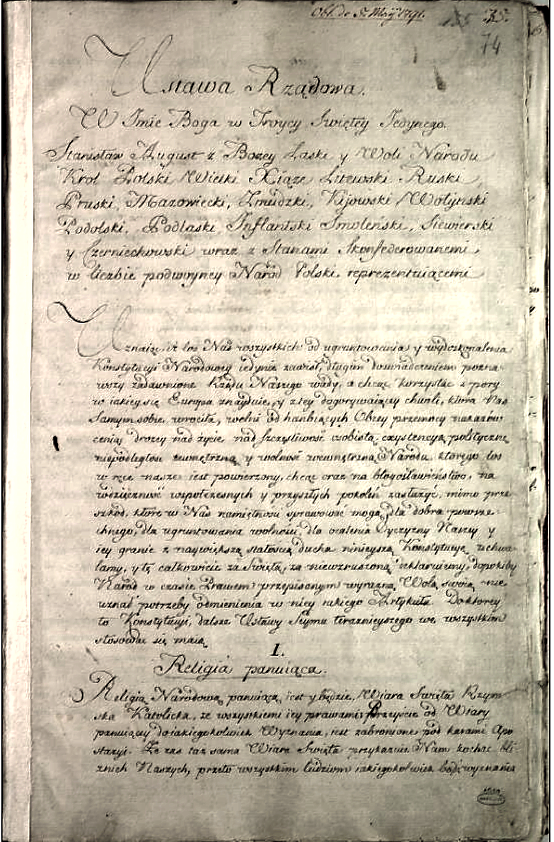 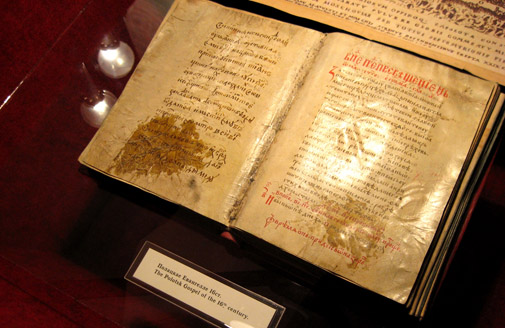 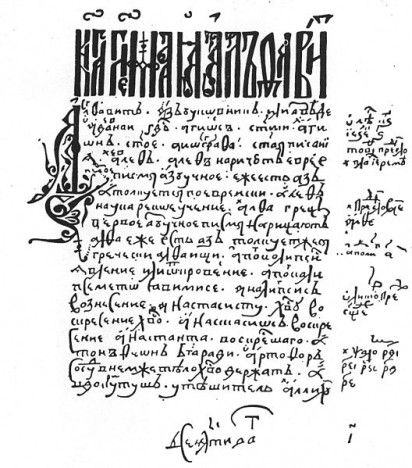 Предшественниками сов-ременных словарей были рукописные, а затем и печатные словари эпохи средневековья. В процессе совершенствования «слова-риков» малого объема и узкого назначения посте-пенно складывалась многове-ковая  лексикографическая практика.
История словаря.
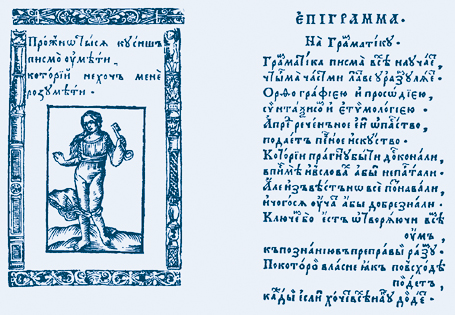 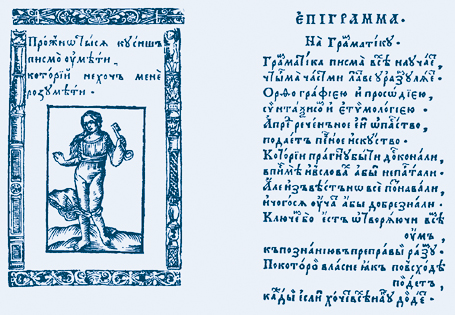 Первый печатный словарь, появился в 1596 г.
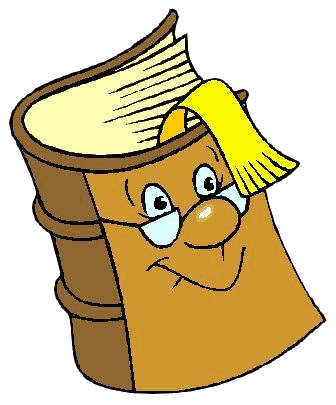 История словаря.
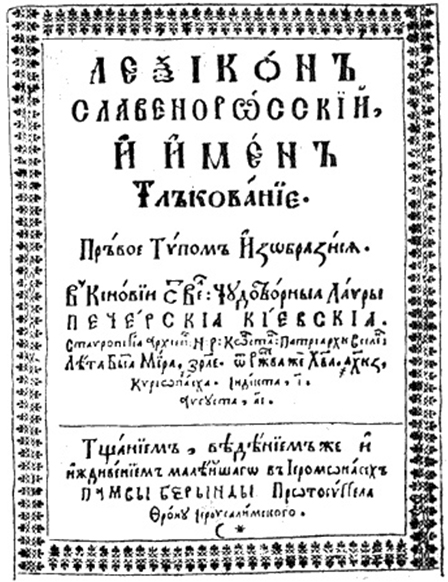 Следующий по времени печатный словарь был составлен в 1627 г.. И по количеству слов (6982), и по точности их объяснений на материале живой разговорной лексики, и по критическому отношению к источникам этот словарь выделялся своим высоким филологическим уровнем.
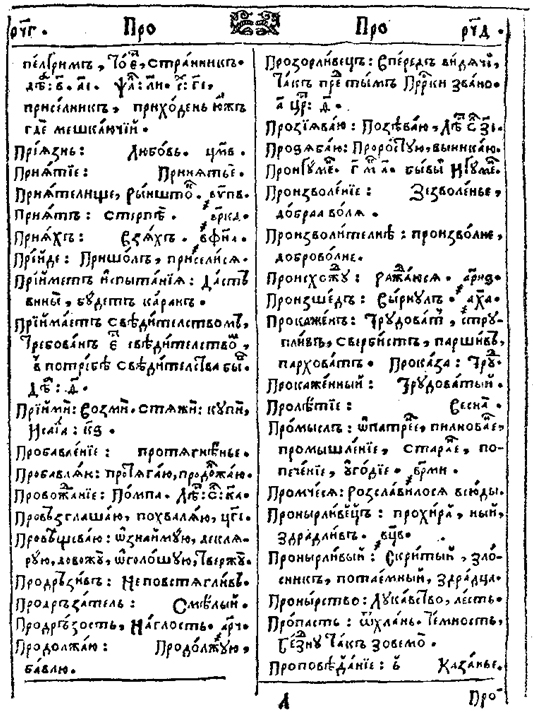 История словаря.
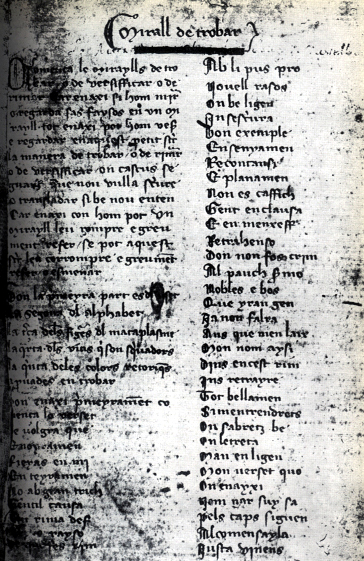 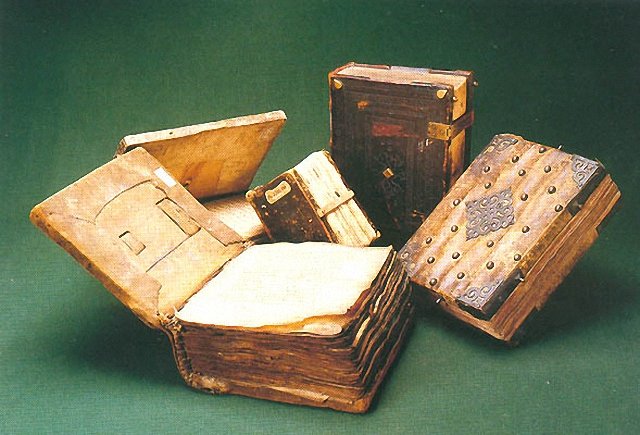 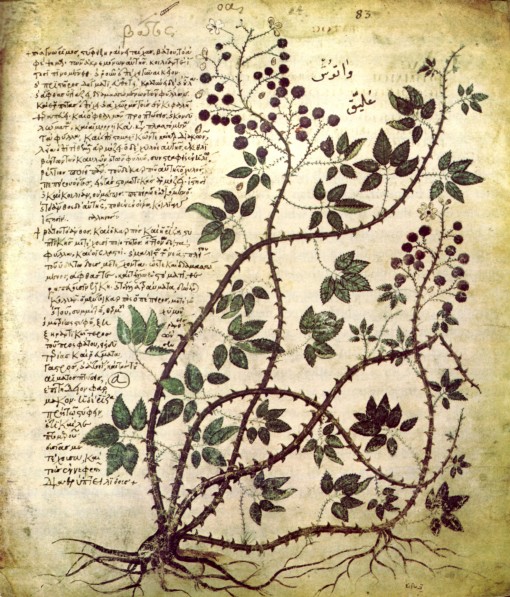 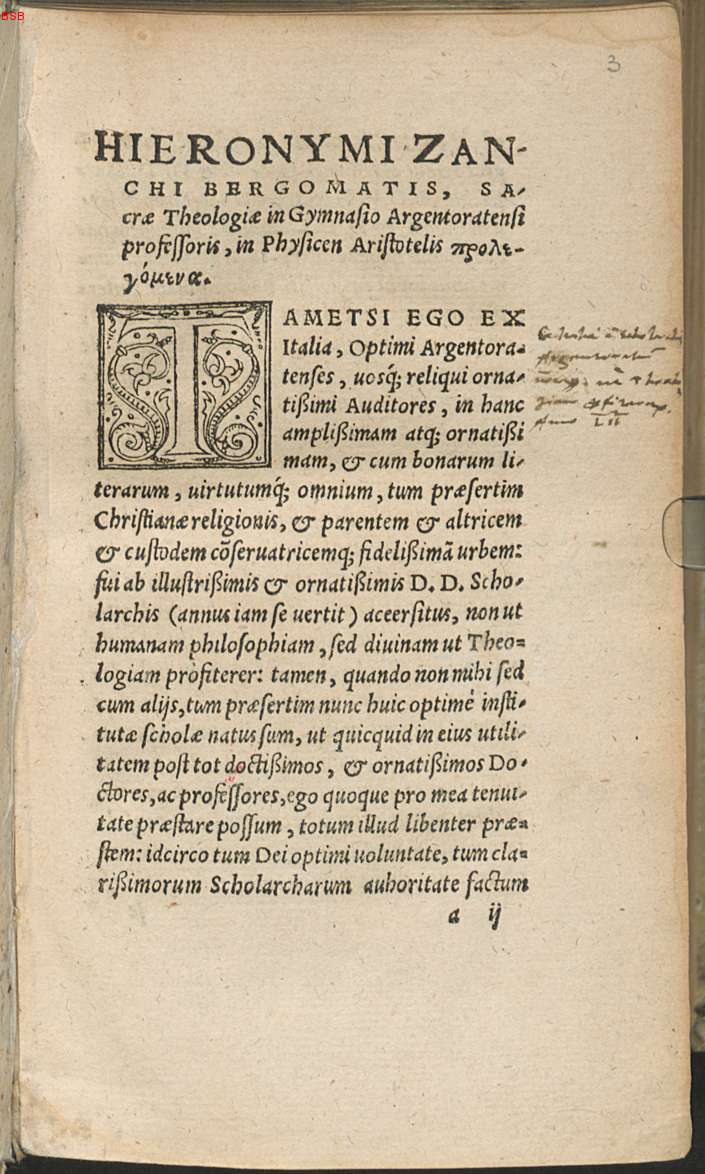 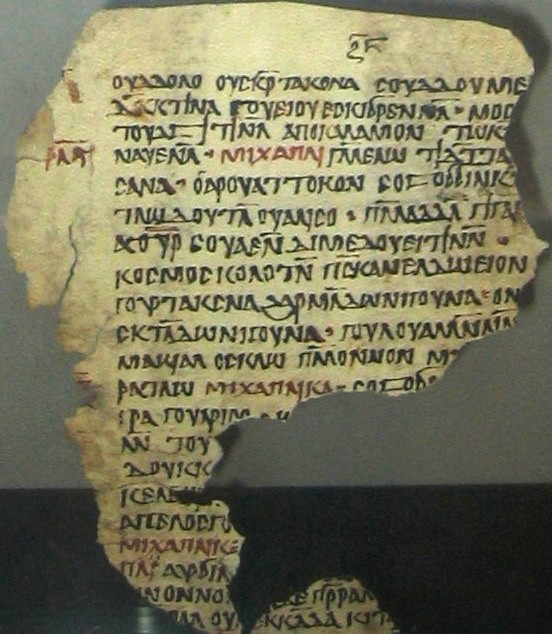 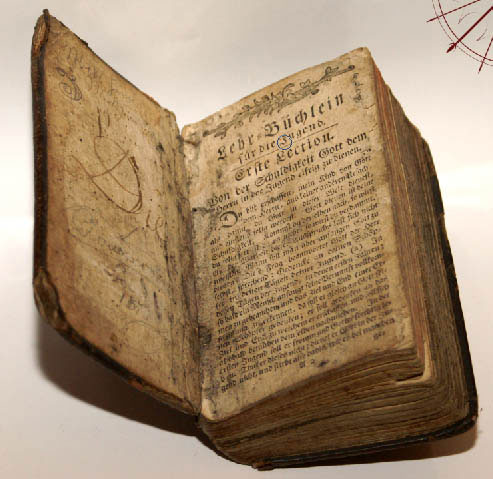 XVIII в. возникает интерес к вопросам происхождения и образования отдельных слов, появляются этимологические заметки Тредиаковского, Ломоносова, Сумарокова, Татищева и других писателей и ученых. В конце века был издан ряд словарей церковнославянского языка ("Церковный словарь" и "Дополнение" к нему содержали объяснение более 20 тысяч слов).
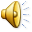 Том 2. Виды словарей.
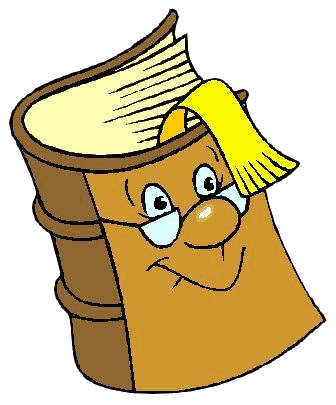 Виды словарей.
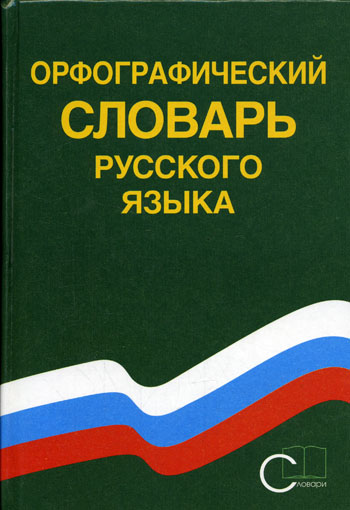 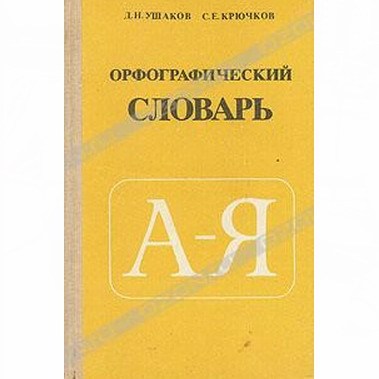 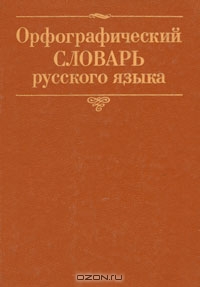 Орфографические. Подскажут как правильно писать слово.
Виды словарей.
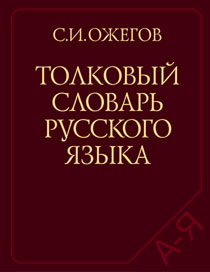 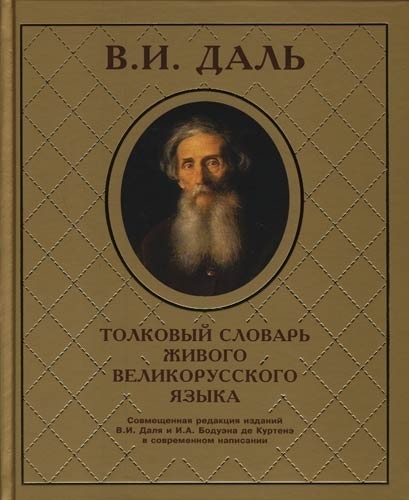 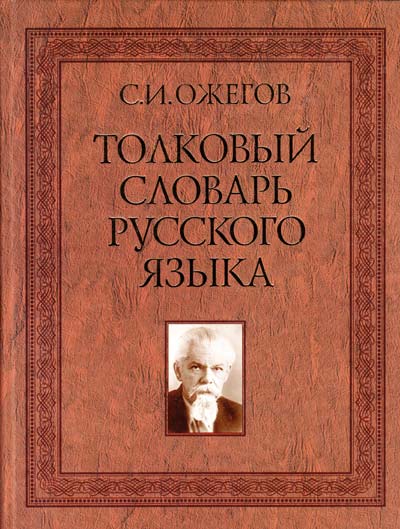 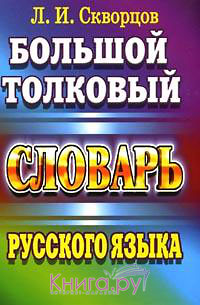 Толковый словарь. С помощью него вы узнаете значение слова.
Виды словарей.
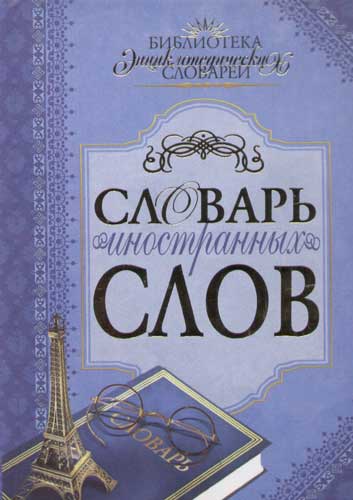 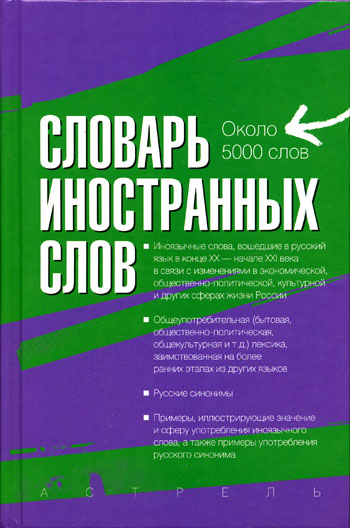 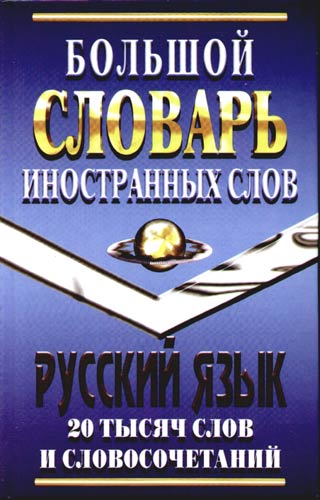 Словари иностранных слов, где узнаем значение слова;
Виды словарей.
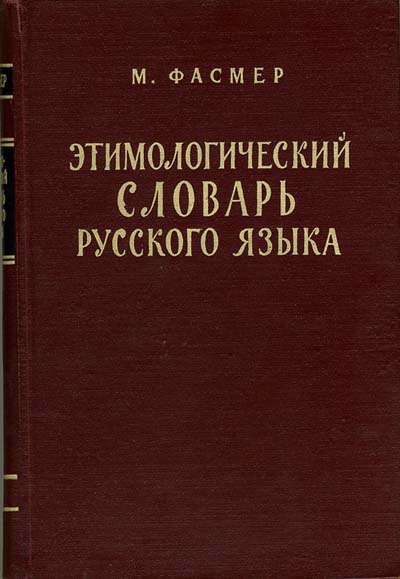 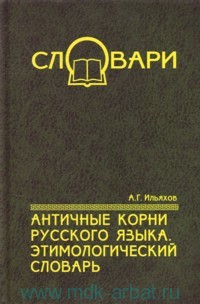 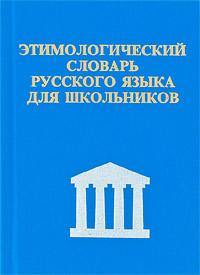 Этимологические словари расскажут нам о происхождении слов.
Том 3. Афоризмы о словаре.
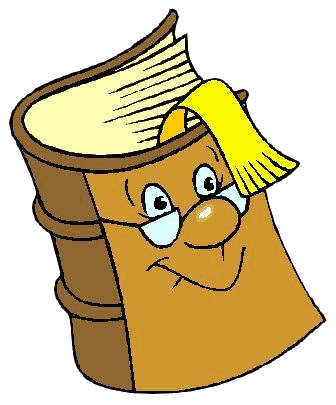 Афоризмы о словаре.
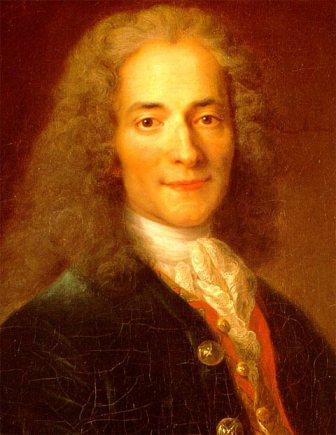 Словарь — это все-
ленная  в алфавит-
ном порядке.
Вольтер
Афоризмы про словарь.
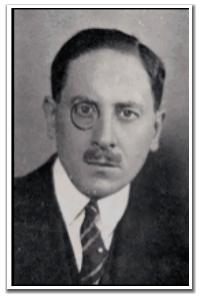 Когда науке недостаёт аргументов, она расширяет свой словарь.
Жак Деваль
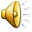 Афоризмы о словаре.
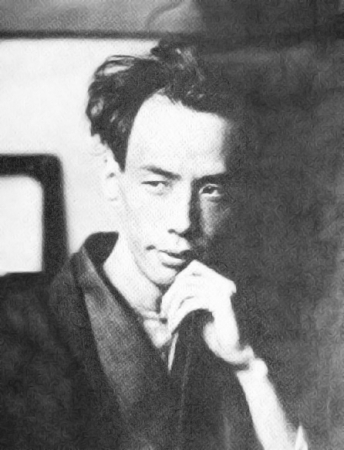 Словам в литературном произведении должна быть придана красота, большая, чем та, которой они обладают в словаре.
 Рюноскэ Акутагава
Афоризмы о словаре.
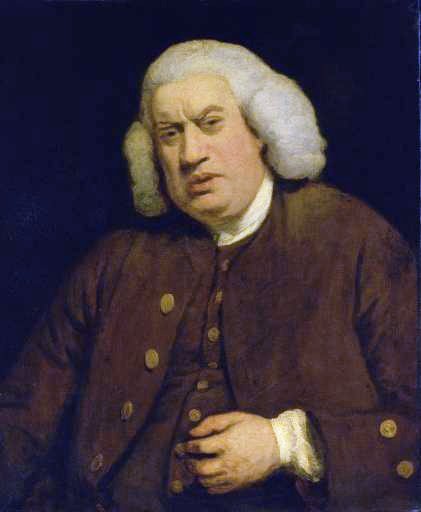 Словари все равно что часы. Даже самые плохие лучше, чем никакие, и даже от самых лучших нельзя ожидать абсолютной точности.
Сэмюэл Джонсон
Спасибо за просмотр!!!
Словарь сообщает о словах гораздо больше того, что вам нужно, но только не то, что вам нужно.
Эндрю Руни
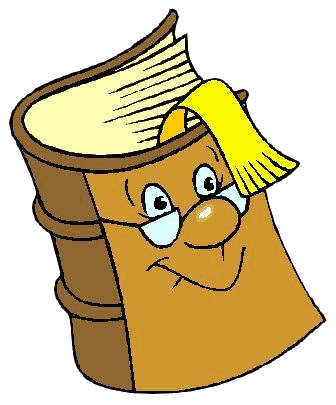